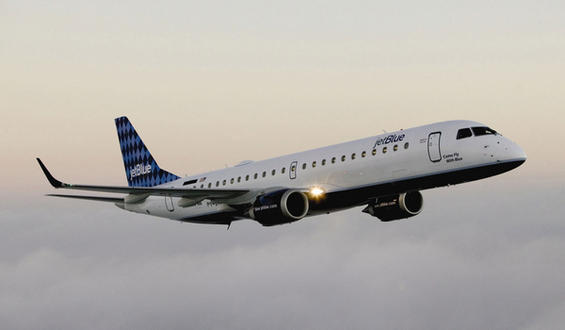 Mein Projekt
Von Florine HENAULT
Inhaltsverzeichnis:
Mein Projekt
Die Organisation AFS
Andere Möglichkeiten
Eine aktuelle Erfahrung mit einer Gastschülrin
Mein Projekt
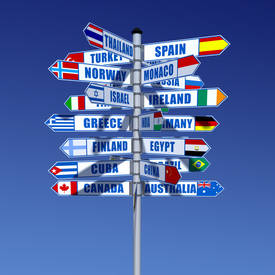 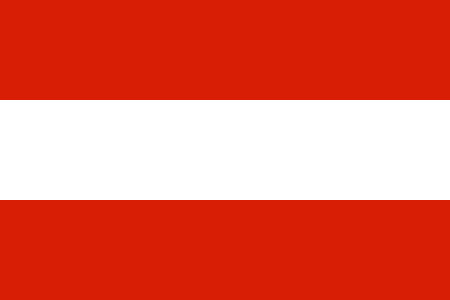 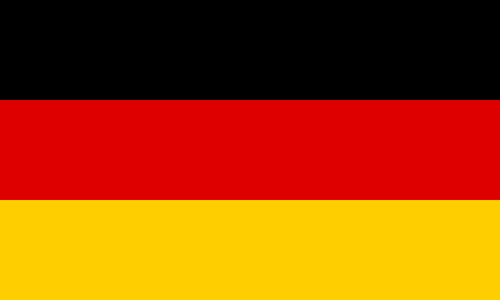 Österreich
Deutschland
Die organisation AFS
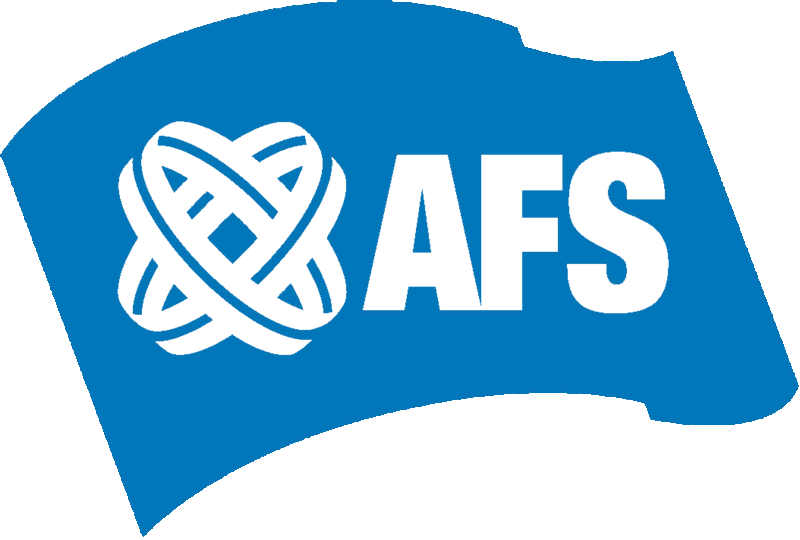 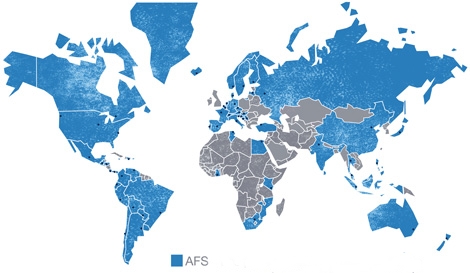 Andere Möglichkeiten
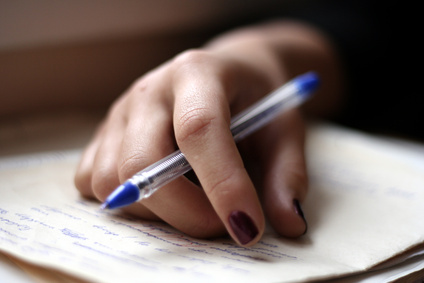 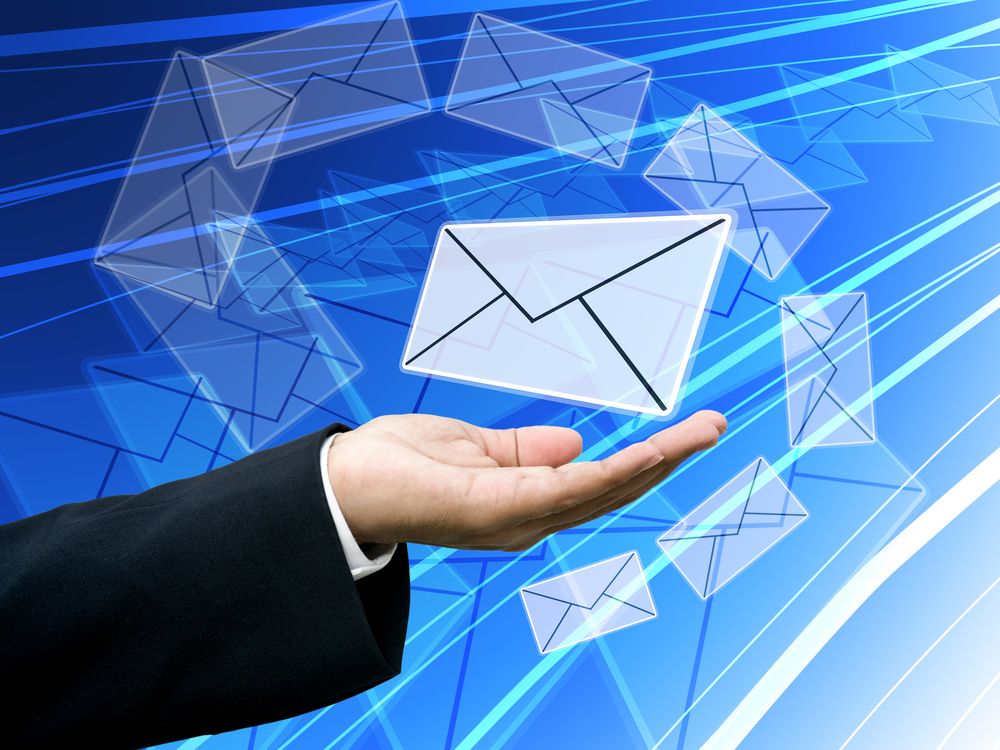 Eine aktuelle Erfahrung mit einer Gastschülerin
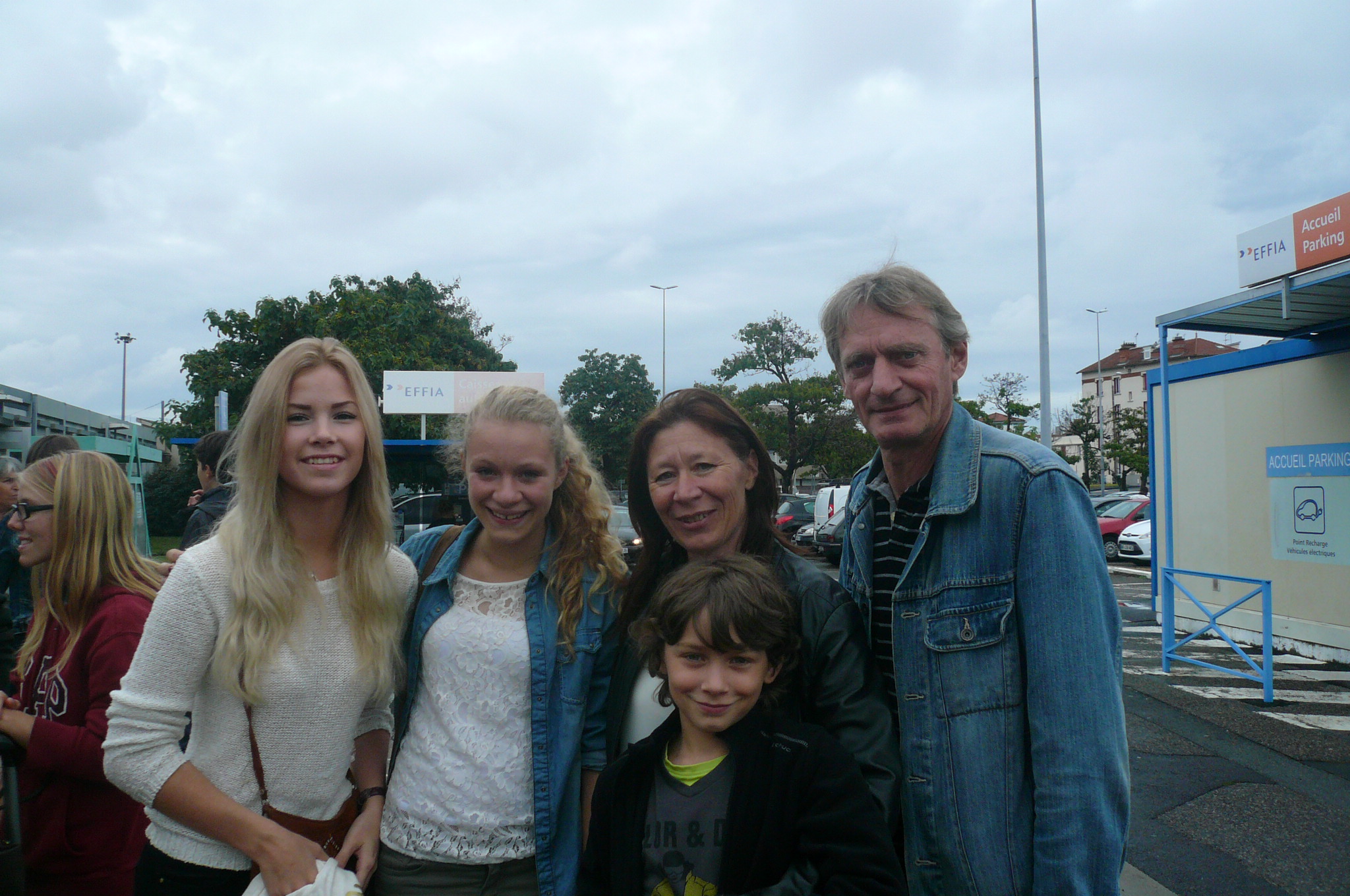 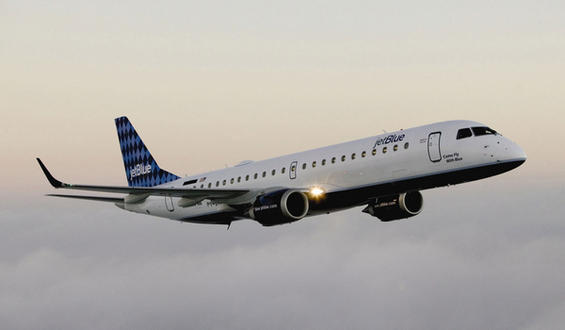 Danke schön für ihre Aufmerksamkeit